Підсумки роботи закладів охорони здоров’я міста Кропивницькогоза 9 місяців 2024 року
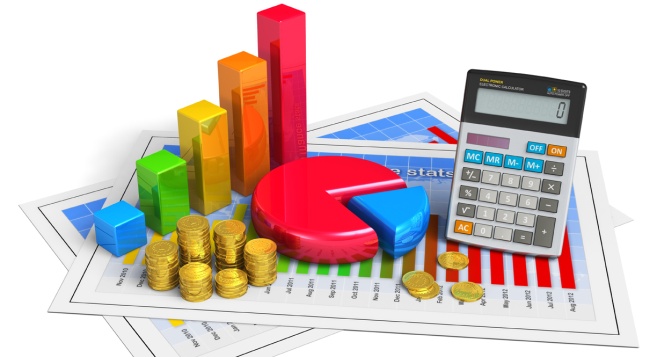 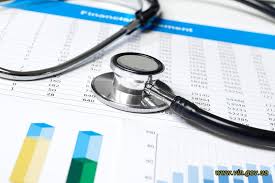 УПРАВЛІННЯ  ОХОРОНИ  ЗДОРОВ’Я 
КРОПИВНИЦЬКОЇ МІСЬКОЇ РАДИ
За 9 місяців 2024 року налічується 
7 закладів охорони здоров’я із загальним ліжковим фондом  - 865 ліжок.
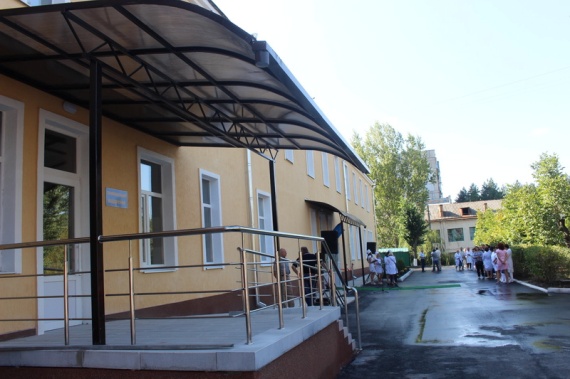 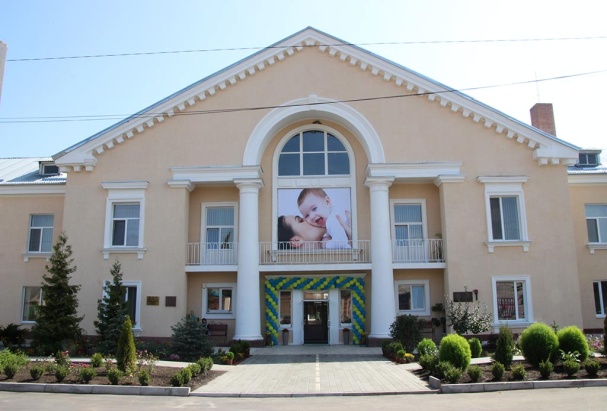 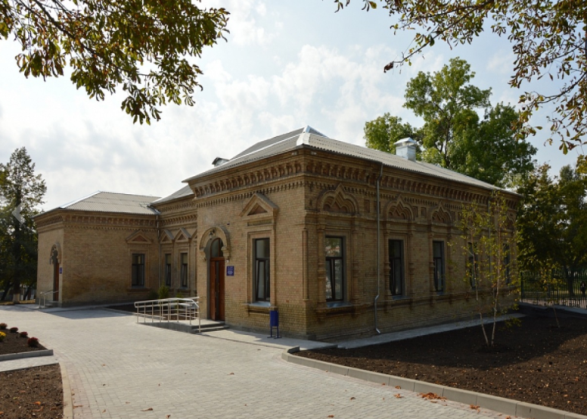 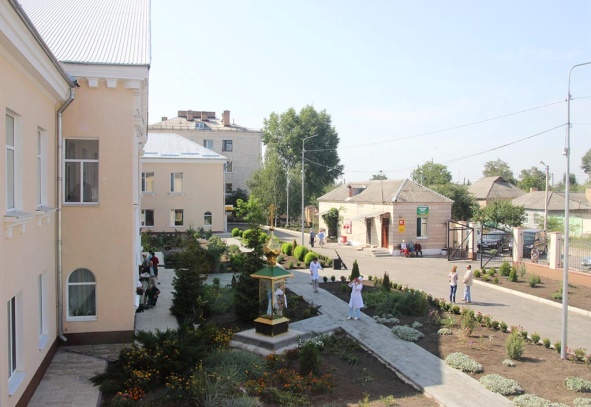 Кадрова ситуаціяЧисло штатних посад всіх працівників – 2 840,75 в минулому році –  3 044,75
Забезпеченість медичними працівниками населення 
(на 100 тис.нас.)
Число фізичних осіб медичних працівників
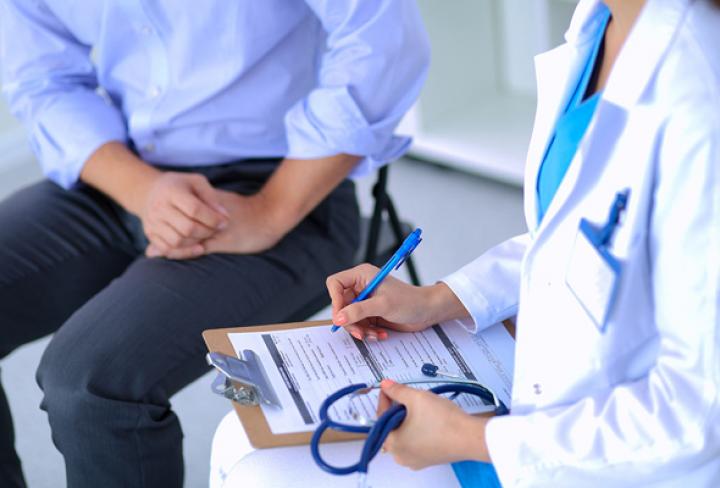 Забезпеченість населення сімейними лікарями
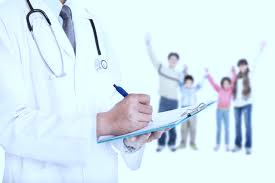 На сьогодні в закладах охорони здоров’я комунальної власності міста функціонують 3 постійно діючих військово-лікарських комісій, в яких задіяно 31 лікар-спеціаліст та 14 сестер медичних:
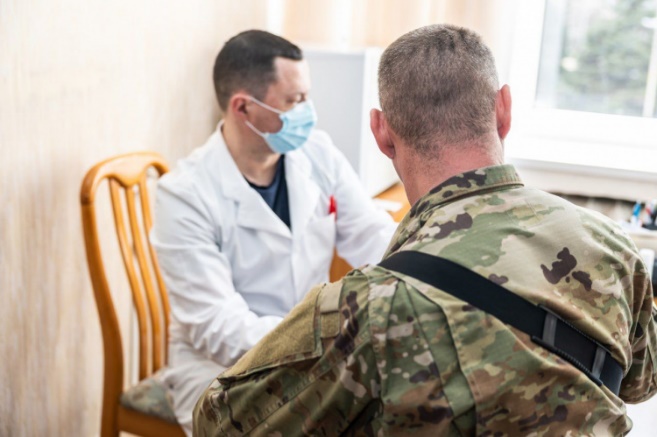 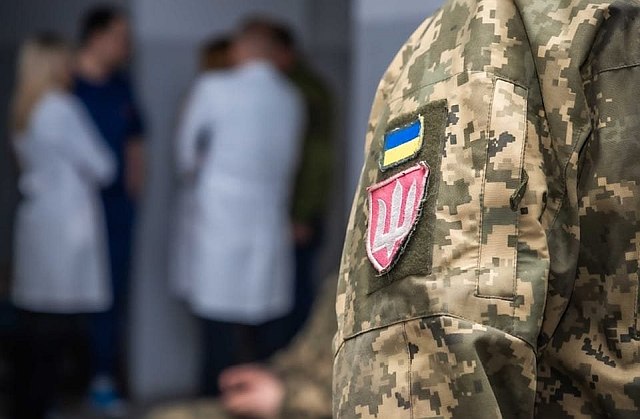 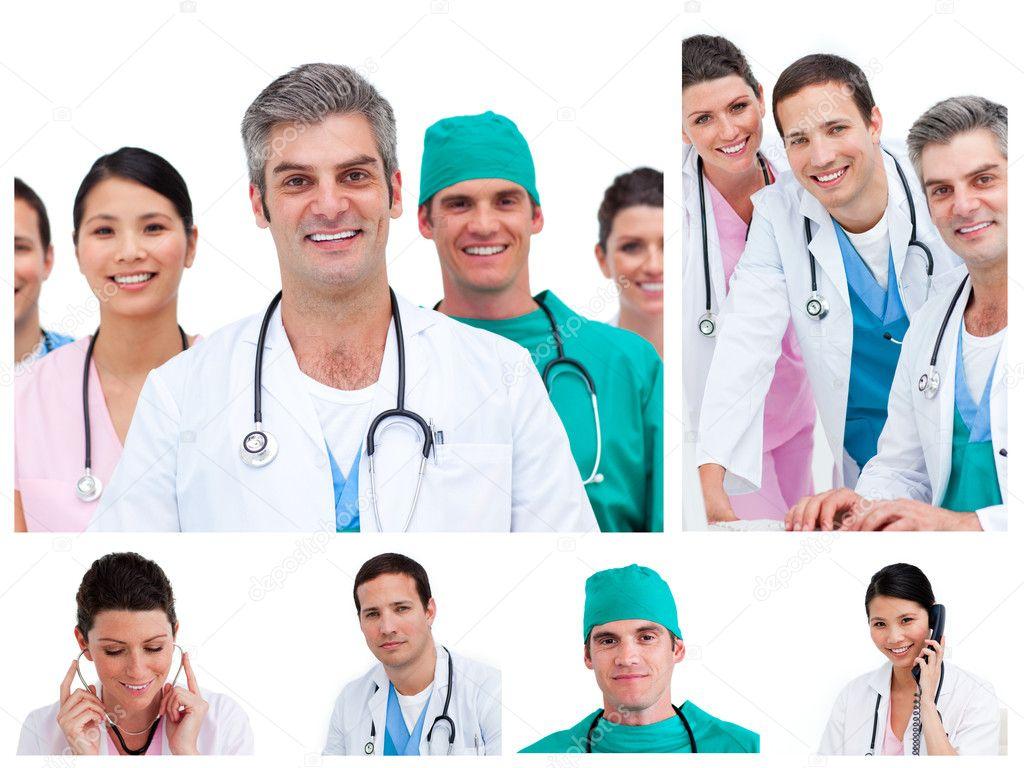 Чисельність постійного населення         
 м. Кропивницького, в т.ч. селище Нове
становить 224 340 осіб
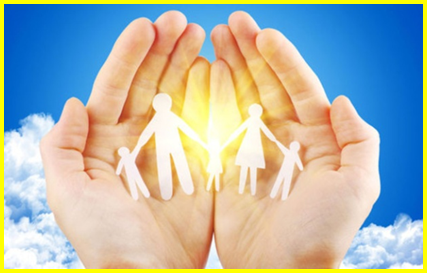 Структура смертності дорослого населення (у%)
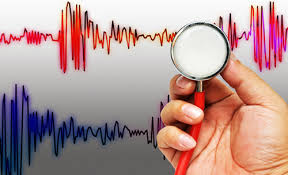 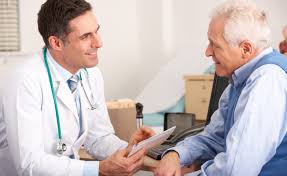 Кількість зареєстрованих декларацій з пацієнтами на  01.10.2024
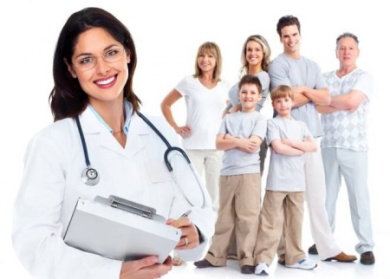 Порівняльна кількість декларацій по місту 2023-2024рр.
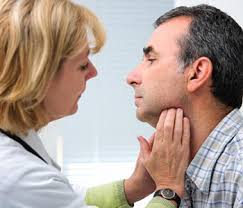 Показники поширеності та захворюваності серед дорослого населення (на 100 тис. відповідного населення)
Поширеність
захворюваність
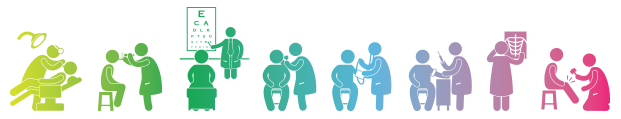 Серед підлітків показники поширеності та захворюваності (на 100 тис. відповідного населення)
Поширеність
захворюваність
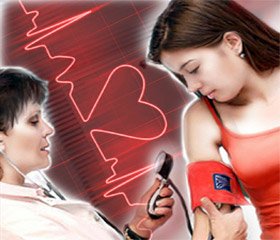 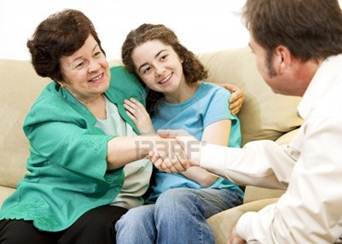 Показники поширеності та захворюваності дитячого населення (на 100 тис. відповідного населення)
Поширеність
захворюваність
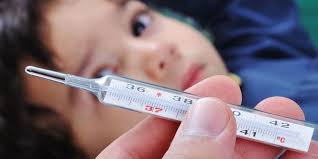 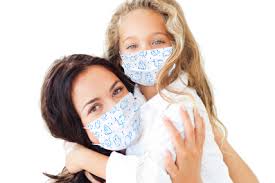 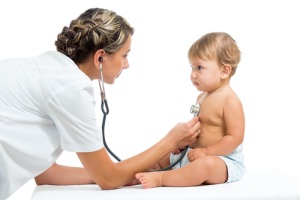 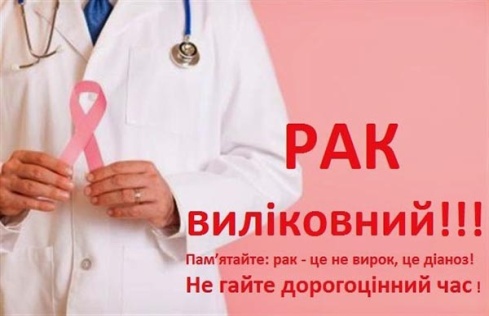 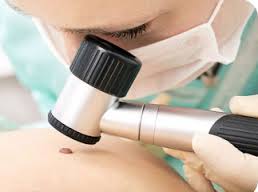 Показники  онкологічної служби
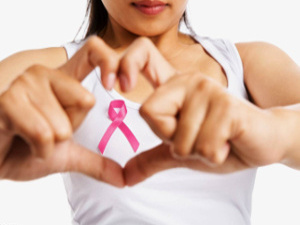 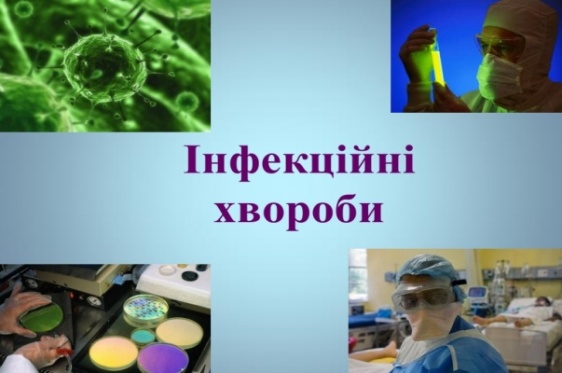 Показники інфекційної 
захворюваності
Зниження  захворюваності:
Гостра кишкова інфекція – на 78,7%
Грип – на 48,9%
Covid-19 – в 6,85 раз;

Збільшення захворюваності:
ГРВІ – на 21,4%;
Вірусні гепатити – на 12,5%;
Вітряна віспа – в 5,9 разів;
Пневмонія – на 2,6%.
Імунізація населення профщеплення проти:
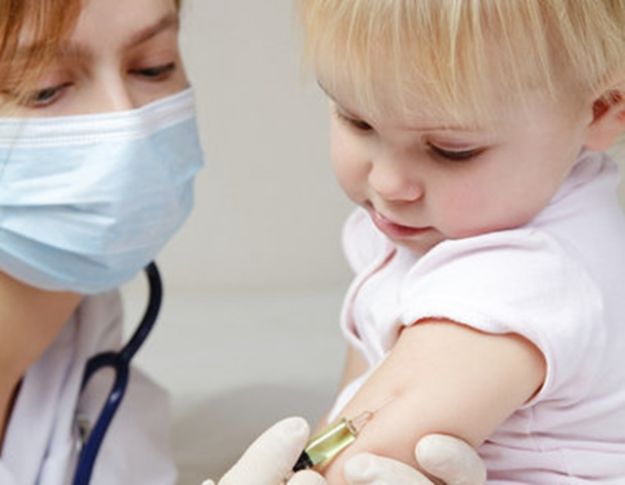 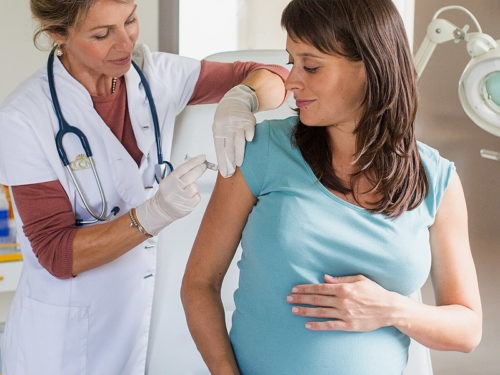 Кашлюка
Поліомієліту
Гепатиту
Дифтерії
Кору
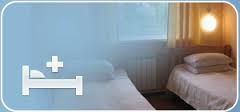 Стаціонарна допомога
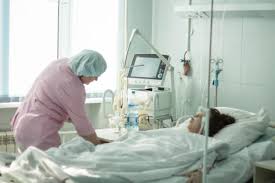 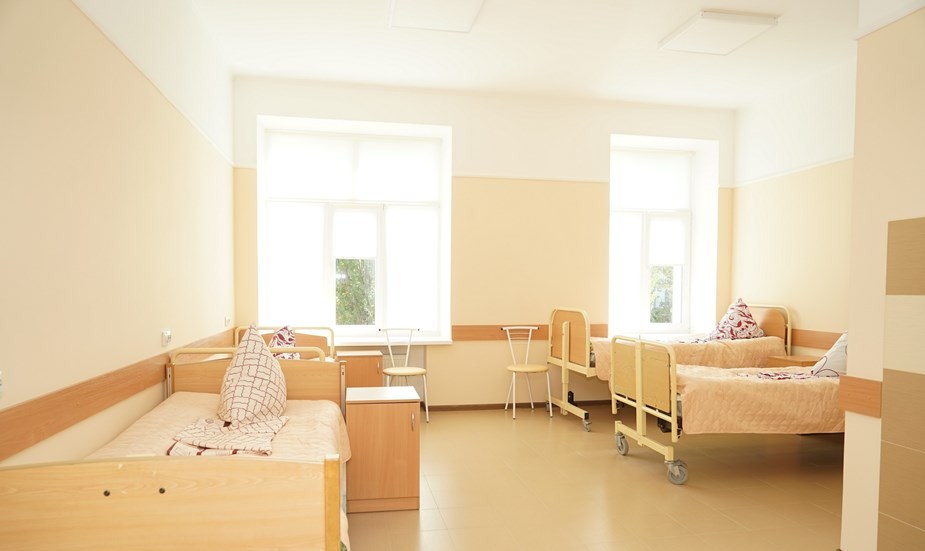 За 9 місяців 2024 року в хірургічних стаціонарах було прооперовано 5 882 хворих (минулий рік 5 752)
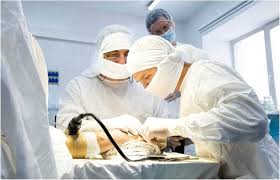 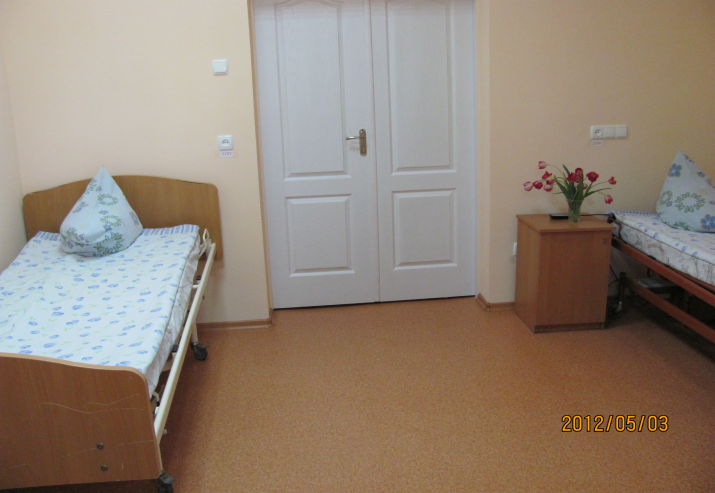 Робота акушерсько-гінекологічної та педіатричної служб
За даними РАЦСу
За даними 
Пологового будинку 
по місту
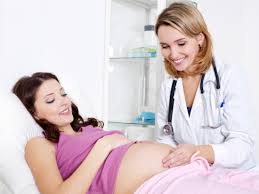 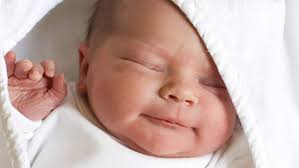 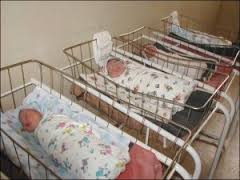 Проліковані в денних стаціонарах 
Та стаціонарах вдома
Амбулаторно-полікнінічна допомога
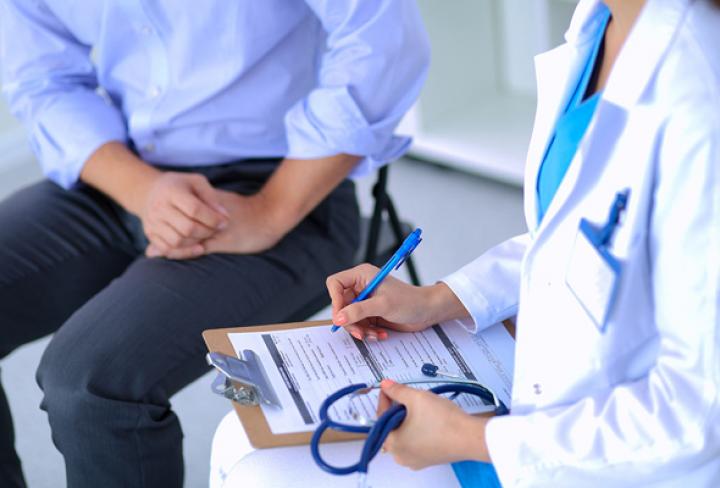 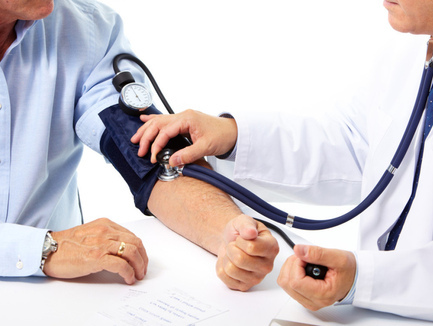 Захворюваність та летальність з підтвердженим діагнозом на COVID-19, з них:
Станом на 01.10.2024 року в інфеккційному відділенніКНП «ЦМЛ» з початку пандемії проліковано 5603 хворих з підтвердженим діагнозом на COVID-19, з них:
Станом на 25.10.2024 зроблено 
257 770 щеплень, в т.ч.
І-ю дозою – 114 375,
ІІ-дозою –107 513,
І-бустерною – 29 751,
ІІ-бустерною – 5 913.
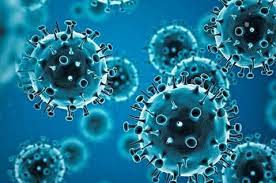 Одужало – 5048 осіб
Померло – 555 осіб
Медичне забезпечення ВПО
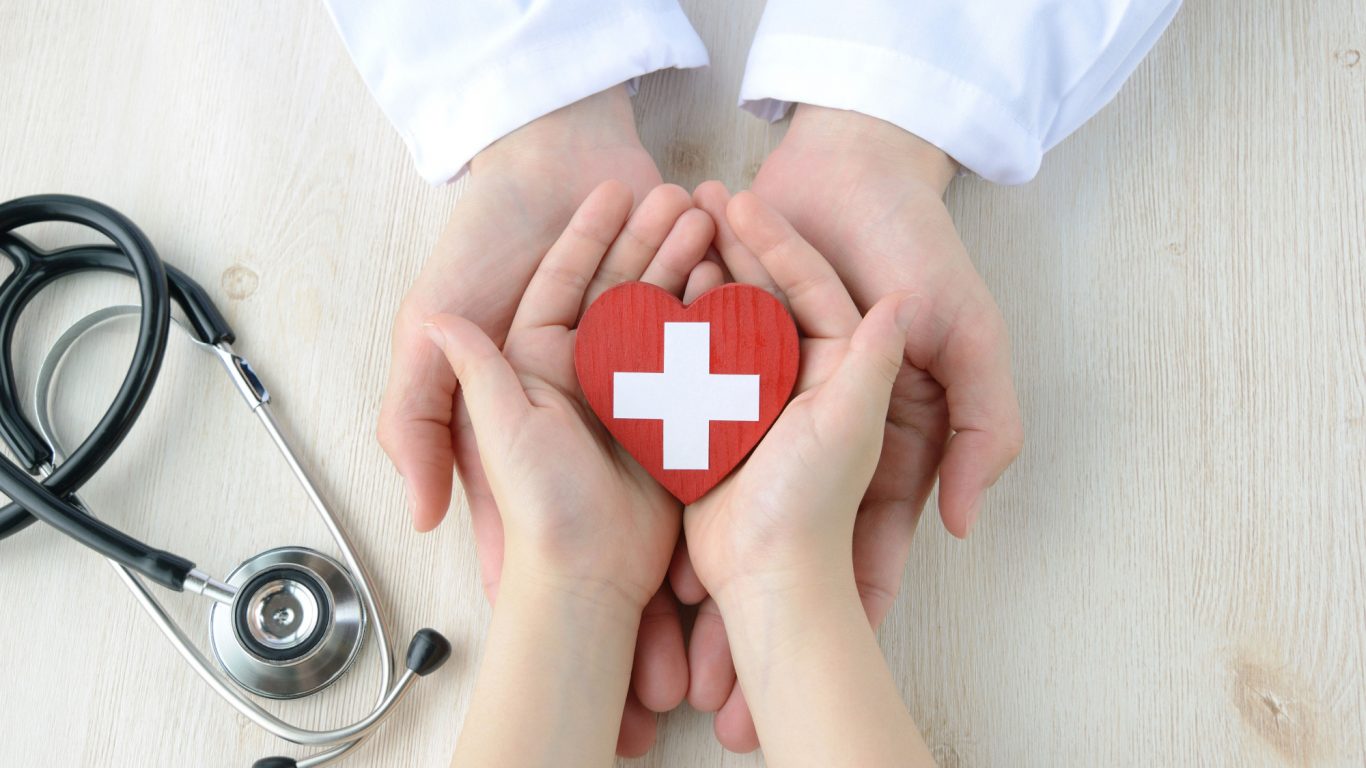 Психологічна допомога
У закладах охорони здоров’я міста працює 12 практичних психологів, які надають допомогу з питань психологічної підтримки усім за потребою незалежно від місця проживання, в т.ч. і внутрішньо переміщеним особам (ВПО).
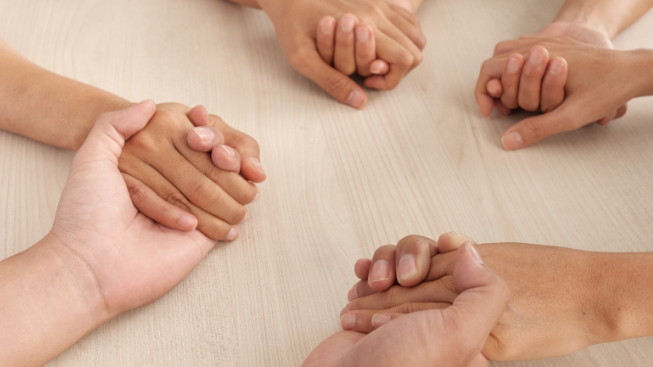 Станом на 01.10.2024 року психологічну допомогу отримали 15101 особа в тому числі ВПО 3 263 особи (280 дітей)  та одноразову консультацію 2 802 особи (65 дітей).
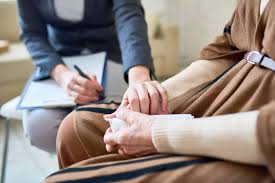 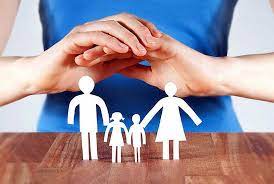 Аналіз роботи зі зверненнями громадян
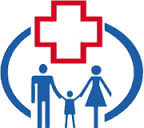 Розподіл по характеру звернень:
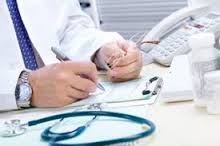 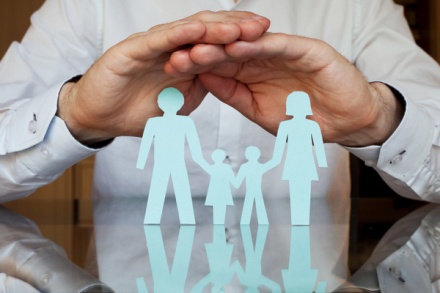 Розподіл звернень по ЗОЗ міста Кропивницького
Виконання бюджету
9 місяців 2024 рік
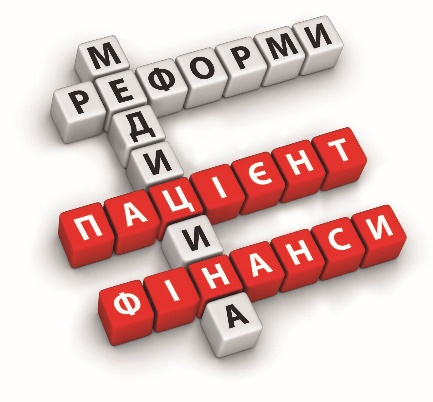 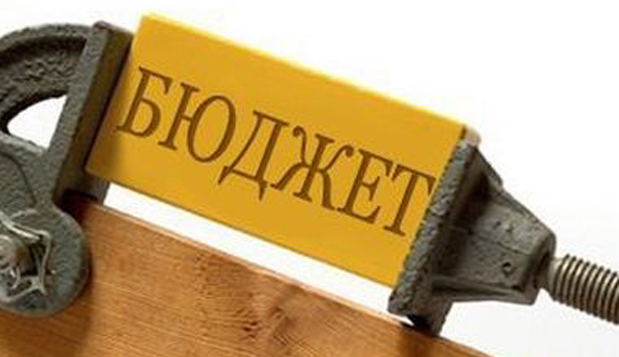 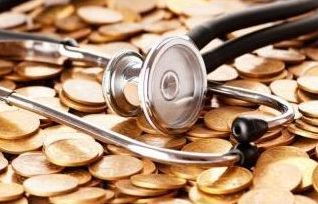 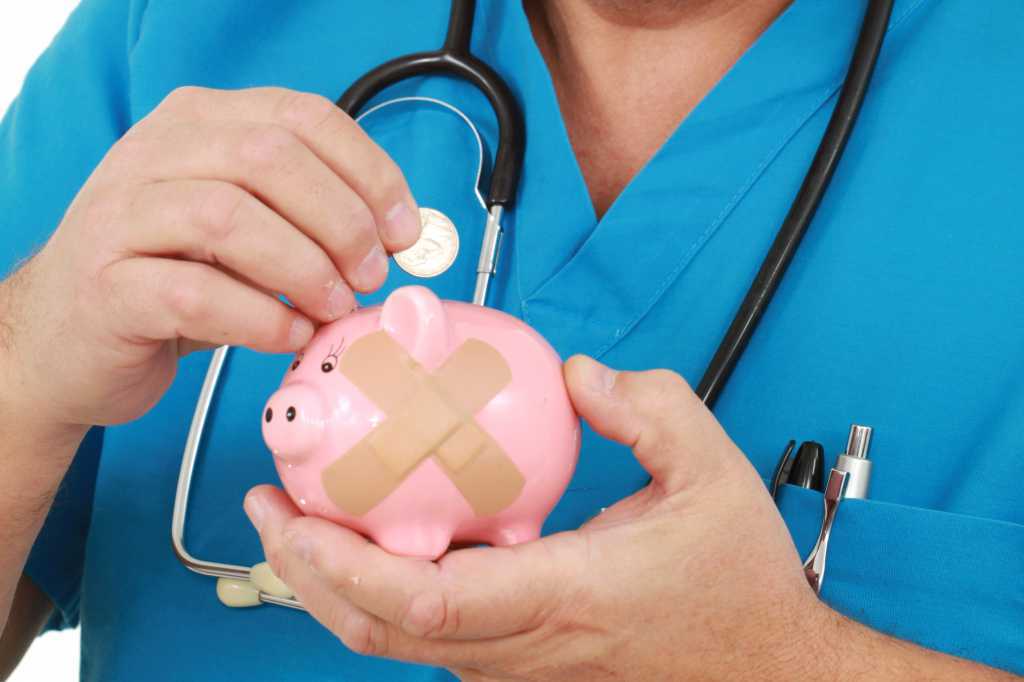 Станом на 01 жовтня 2024 року на галузь «Охорона здоров’я» м. Кропивницького на 2023 рік по загальному фонду затверджено з усіма уточненнями обсяг видатків у сумі 95 076,4 тис.грн. у т.ч.:
кошти Кропивницької міської територіальної громадиу сумі 95 076,4 тис.грн.;
На січень-вересень 2024 року затверджені призначення на загальну суму 63 709,2 тис.грн.
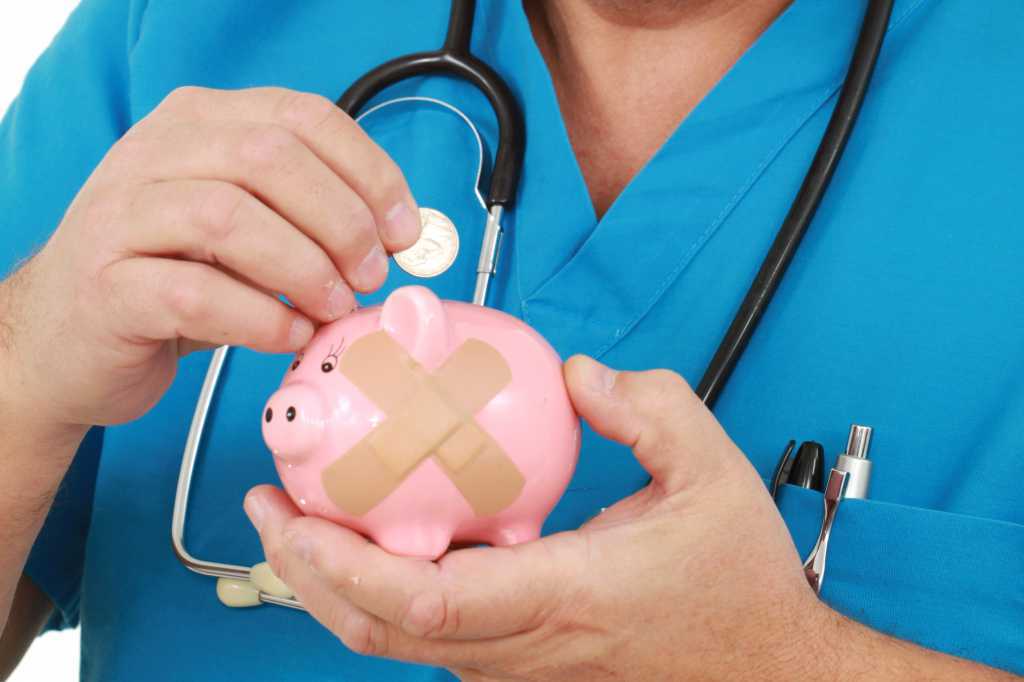 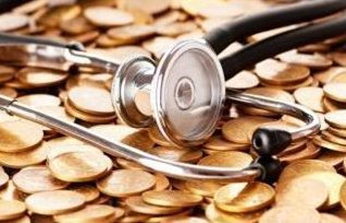 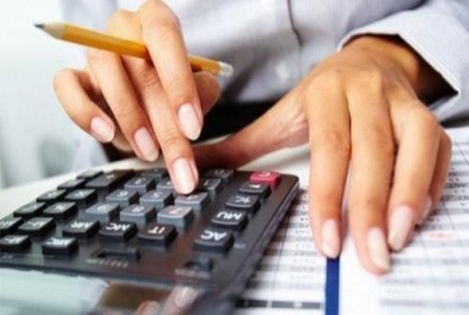 Профінансовано  галузь охорони здоров'я м.Кропивницького за 9 місяців 2024 р. на загальну суму 52 275,3 тис. грн., що становить 82,1% до плану на січень-вересень 2024 р.
З загальної суми профінансованих видатків загального фонду спрямовано на:
оплату праці з нарахуваннями – 2 005,5 тис. грн (3,8 %);
придбання медикаментів та перев’язувальних матеріалів – 5 929,5 тис. грн (11,4 %); 
придбання продуктів харчування – 161,9 тис. грн (0,3 %); оплату енергоносіїв та комунальних послуг – 32 684,1 тис. грн (62,9 %);    
відшкодування витрат, пов’язаних з відпуском лікарських засобів за рецептами лікарів безоплатно і на пільгових умовах громадянам, які мають на це право відповідно до законодавства та на пільгове зубопротезування – 6 637,5 тис. грн (12,8 %);
придбання предметів, матеріалів та інвентарю – 1 663,0 тис. грн (3,2 %);
оплату послуг (крім комунальних) – 2 689,4 тис. грн (5,2 %);
інші видатки (податки та збори) – 222,0 тис. грн (0,4 %).
По спеціальному фонду міського бюджету (бюджет розвитку) на 2024 рік затверджено кошторисні призначення на загальну суму 83 366,8 тис.грн.
На січень-вересень 2024 року затверджені планові  призначення по бюджету розвитку у сумі   53 786,8 тис.грн.
профінансовано у сумі  28 709,6 тис. грн.,  що 53,4 %   від  затверджених  планових  призначень на  9 місяців 2024 року;
Використано коштів по спеціальному фонду міського бюджету (бюджет розвитку) становлять – 16 608,4 тис.грн., придбано:
аналізатор гематологічного для КНП «Міська лікарня швидкої медичної допомоги» Кропивницької міської ради» - 1 100,0 тис. грн; 
медичне обладнання на укомплектування операційного блоку для КНП «Міська лікарня швидкої медичної допомоги»КМР» на загальну суму 15 172,7 тис. грн;
капітальний ремонт рентгенкабінету за адресою: вул. Салганні піски, 14, м. Кропивницький (КНП «Центральна міська лікарня» Кропивницької міської ради» - 77,8 тис. грн.
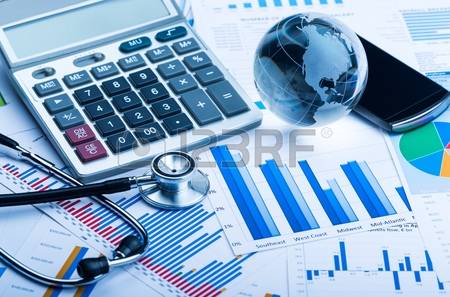 За 9 місяців 2024 року до комунальних некомерційних підприємств галузі охорони здоров’я м.Кропивницького надійшло від НСЗУ на загальну суму – 505 728,2 тис.грн.
Закладами та підприємствами галузі охорони здоров’я м.Кропивницького використано  коштів НСЗУ на загальну суму – 563 550,5 тис.грн.
Із загальної суми по спец.фонду (власні надходження) спрямовано на :
оплату праці з нарахуваннями – 464 674,1 тис. грн (82,4 %);
придбання медикаментів та перев’язувальних матеріалів – 49 850,9  тис. грн (8,8 %); 
 придбання продуктів харчування – 5 164,5  тис. грн (0,9 %); 
оплату енергоносіїв та комунальних послуг – 139,8 тис грн;   
 придбання предметів, матеріалів та інвентарю – 8 780,7 тис. грн (1,6 %); 
 оплату послуг (крім комунальних) – 12 199,7 тис. грн (2,2 %);
 інші видатки (податки та збори) – 489,0 тис. грн (0,1%);
 навчання  персоналу – 172,1 тис. грн; 
           виплату пенсій і допомоги (відшкодування Пенсійному фонду виплат по пільгових пенсіях при достроковому виході на пенсію) – 1 188,8 тис. грн (0,2 %);   
страхування працівників – 14,3 тис. грн;
придбання обладнання і предметів довготривалого користування – 18 871,9 тис. грн (3,4 %).
реконструкція та реставрація – 554,7 тис. грн (0,1%);
капітальний ремонт – 550,0 тис. грн (0,1 %).
капітальне будівництво – 900,0 тис. грн (0,2 %).
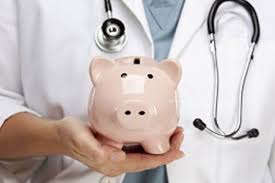 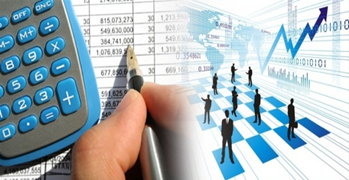 безоплатного та пільгового відпуску лікарських засобів за рецептами лікарів у разі амбулаторного лікування окремих груп населення та за певними категоріями захворювань, у тому числі учасників бойових дій в АТО/ООС у зв’язку з військовою агресією російської федерації проти України  та членів  їх сімей – 5 446,0  тис. грн;
дітей віком  від 3-х років, хворих на фенілкетонурію, препаратами дієтичного харчування – 1 064,5 тис. грн;
дітей з інвалідністю  медичними виробами (підгузками та ін.)  – 639,3 тис. грн;
осіб з інвалідністю медичними виробами (кало-, сечоприймачами та ін.) -  2 232,3 тис. грн;
пільгових категорій населення безкоштовним зубопротезуванням та лікуванням стоматологічних захворювань, у тому числі учасників АТО/ООС, бойових дій у зв’язку з військовою агресією російської федерації проти України та членів  їх сімей – 2 386,9 тис. грн;
стаціонарної та амбулаторної медичної допомоги ветеранів війни, учасникам бойових дій в АТО/ООС у зв’язку з військовою агресією російської федерації проти України та членам їх сімей – 296,8 тис. грн;
дітей, хворих на цукровий діабет, ланцетами та інсуліновими голками – 1 038,8 тис. грн;
вакцинами  закладів охорони здоров'я у разі відсутності централізованих постачань – 176,5 тис. грн;
проведення медичних оглядів та тестування працівників бюджетних закладів – 541,8 тис. грн;
підтримки комунальних некомерційних підприємств  - 32 186,4 тис. грн;
інформаційно-технічне забезпечення та медична статистика по галузі охорони здоров'я  - 1 134,0 тис. грн;
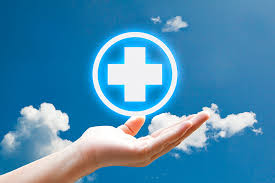 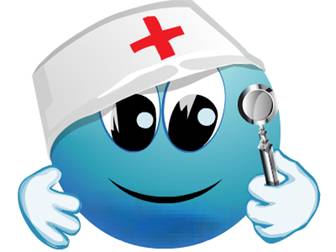 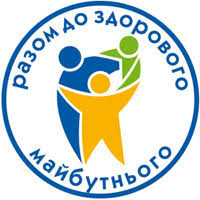